DIVISER AVEC ÉCHANGEreste 1
Technique opératoire
Donc nous allons voir maintenant comment on divise 

793 ÷ 2
r
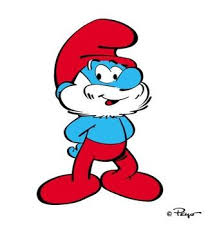 Rappel du vocabulaire:
Dividende       diviseur
                          quotient
          reste
Toujours , la table de 2 que nous allons utiliser:


r
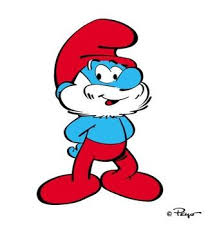 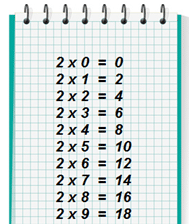 Les échanges:
J’échange par exemple 
1 centaine contre 10 dizaines
Ou
2 centaines contre 20 dizaines  etc…
J’échange 
1 dizaine contre 10 unités
Ou
2 dizaines contre 20 unités etc…



r
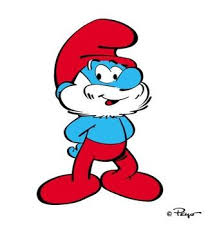 Divise les centaines par  2.
                                        793         2
                                      - 6             3
                                        1
                                         
7 centaines ÷ 2
Quotient: 3 centaines
Reste: 1 centaine
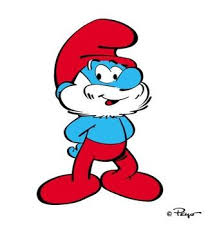 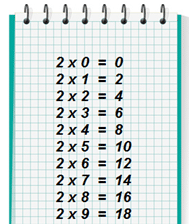 Divise les dizaines par  2.
                                        793          2
                                      - 6              39
                                        19
                                      - 18
                                           1
                                         
Échange 1 centaine contre 10 dizaines plus les 9, ça fait:
19 dizaines ÷ 2
Quotient: 9 dizaines
Reste: 1 dizaine
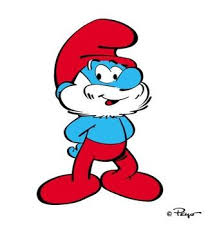 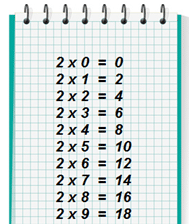 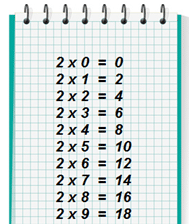 Divise les unités par  2.
                                        793        2
                                      - 6              396
                                        19
                                      - 18
                                           13
                                      -    12
                                              1
                                         
Échange 1 dizaine contre 10 unités plus les 3, ça fait:
13 unités ÷ 2
Quotient: 6 unités
Reste: 1
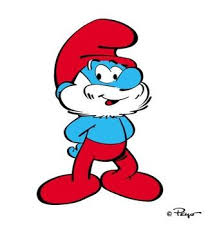 Maintenant la preuve:
Souviens-toi
( diviseur X quotient) + reste = Dividende
(d X q ) + r = D


( 2 X  396 ) + 1 = 792 + 1 = 793
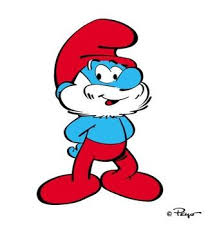 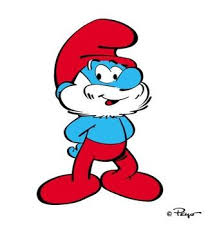 Voilà! Maintenant, entraine-toi avec les divisions qui suivent….
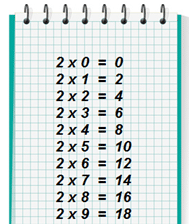 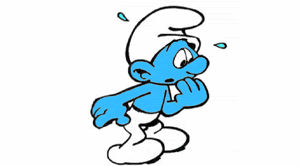 Rappelle-toi que le reste avec la division par 2 ne peut être que 0 ou 1. Dans ces divisions le reste sera toujours 1.
Quand tu as fini une division, vérifie avec une calculette: (diviseur X quotient) + reste = Dividende
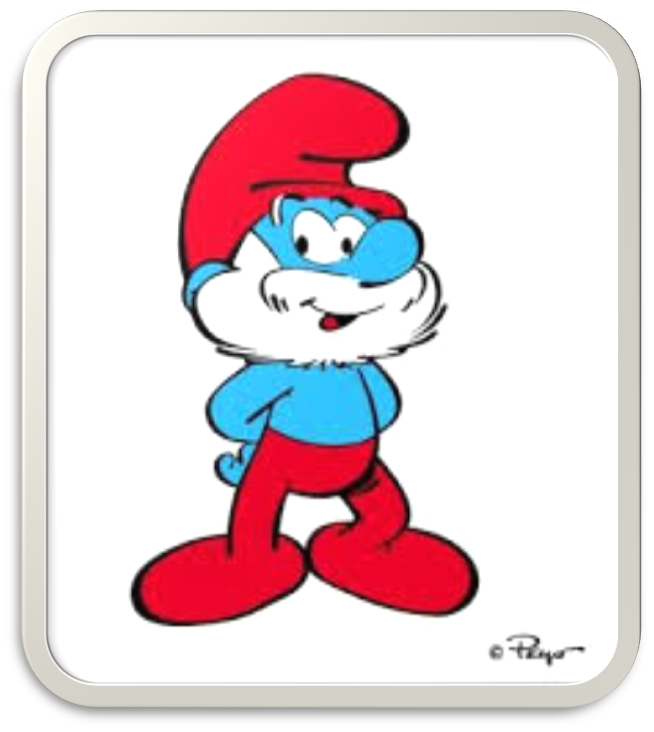 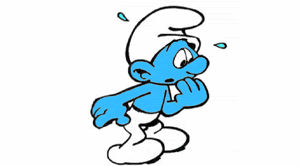 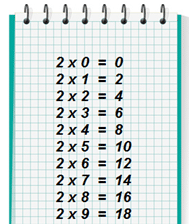 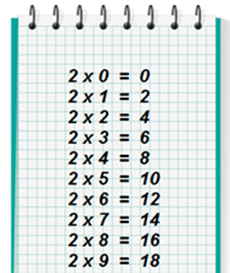 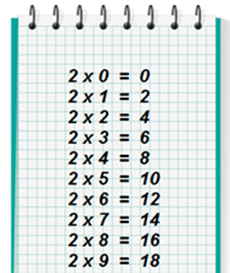 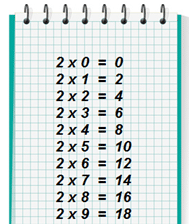 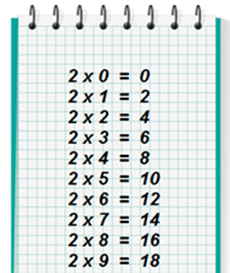 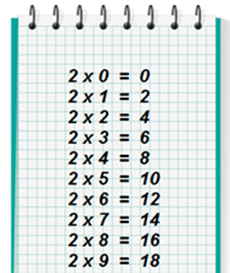